NÅDEMEDLEN – DEN HELIGE ANDES INSTRUMENT
OM ORDET, DOPET OCH NATTVARDEN (SAMT BIKTEN)
VARFÖR NÅDEMEDLEN?
GUD BLEV MÄNNISKA AV KÖTT OCH BLOD – OCKSÅ NÅDEMEDLEN SYNS, HÖRS OCH KÄNNS
ORDET
SAKRAMENTEN 
	DOPET
	NATTVARDEN
	(BIKTEN)
JESU BEFALLNING OCH LÖFTE
ORD + SYNLIGT ÄMNE = SAKRAMENT
FÖRVALTAS I REGEL AV PRÄSTER (och andra ordets tjänare) 
FÖRENAR OSS MED JESUS OCH DEN FRÄLSNING SOM HAN BERETT
ÖVNING
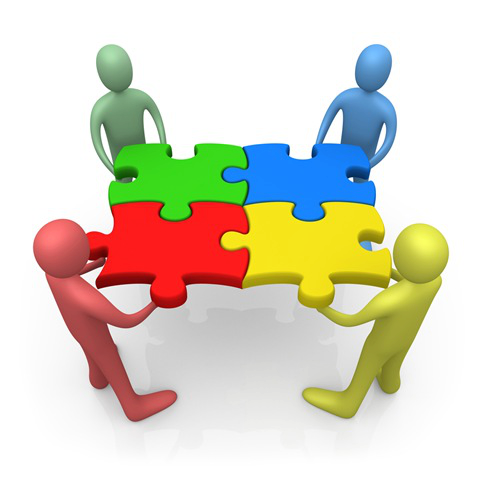 [Speaker Notes: Vi slår upp i Bibeln, visa nästa blad!]
VAD SÄGER BIBELN OM ORDET, DOPET, NATTVARDEN (OCH BIKTEN)?
Nattvarden:
5) 1 Korintierbrevet 11:23 – 28 

Bikten:
6) Johannesevangeliet 20: 21 - 23
7) Jakobs brev 5: 16

Bibelläsningen: 
8) Johannesevangeliet 20: 30 - 31
Dopet:
1) Matteusevangeliet 28: 16 – 20

2) Markusevangeliet 16:16

3) Galaterbrevet 3: 26 – 28

4) Apostlagärningarna 2: 32 – 42
[Speaker Notes: 1-2) Förkunnelsen & dopet hör ihop; gäller alla folk & människor, dopets instiftelseord; VATTEN I DEN TREENIGES NAMN; 3) Dopets gåvor: syndernas förlåtelse, den helige Ande; stora som små ska döpas;  4) tron och dopet hör ihop: vi blir ett med Kristus (ta Romarbrevet 6:3 - 8 upp vid behov); 5) nattvarden som Kristi kropp och blod och gemenskapsmåltid; 6-7) Binde- och lösenycklarna går tillbaka till Kristus; avlösningen är målet; 8) Bibelläsningens syfte]
DOPET OCH NATTVARDEN
DOPET
NATTVARDEN
ÄMNET: VATTEN
ENGÅNGSHÄNDELSE I BÖRJAN
FÖR ALLA: NYA FÖDELSENS BAD
	OCH ETT LIVSLÅNGT FÖRBUND

GILTIGT OBEROENDE AV VATTENMÄNGDEN ELLER DEN DÖPTAS ÅLDER (Mark. 10:13-16)
ALLA KAN DÖPA I NÖDFALL
GUDS GÅVA OCH KALLELSE TILL ETT KRISTET LIV
ÄMNEN: BRÖD OCH VIN
FIRAS OFTA OCH REGELBUNDET
FÖR DE DÖPTA (OCH TROENDE): RESEKOSTEN
DET VÄLSIGNADE BRÖDET ÄR KRISTI KROPP OCH DET VÄLSIGNADE VINET ÄR KRISTI BLOD
FÖRVALTAS AV EN PRÄST I MÄSSAN, I UNDANTAGSFALL VID SJUKBESÖK MM.
GUDS GÅVA SOM STÄRKER TRON  OCH GER ETT VITTNESBÖRD
[Speaker Notes: Marko brukar ofta leka hänggubben med konfirmanderna: Sockentyget: S_ _ _ _ _ T _ _ _ _ T och har undervisningdiskussion om nattvarden & plockar fram. De flesta har också varit med på dop.

Dopet kan också genomgås med hjälp av utfrågning: vad behöver vi för att döpa någon]
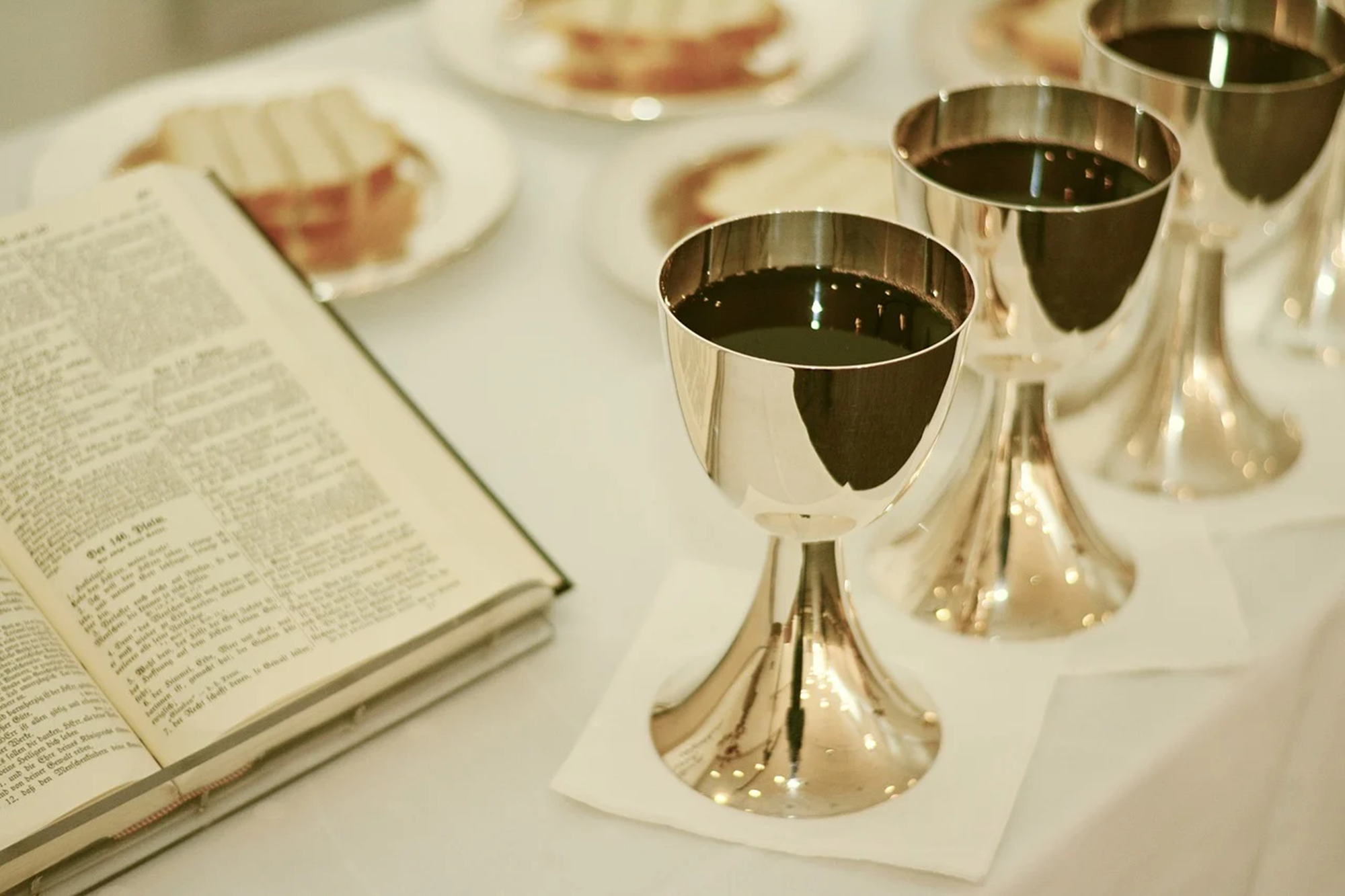 BIKTEN
BIKTEN HAR TVÅ DELAR: BEKÄNNELSE OCH AVLÖSNING

			VI BEKÄNNER VÅR(A) SYND(ER) OCH FÅR HÖRA 							FÖRLÅTELSENS ORD FÖR JESU SKULL
			”Jag ska ge dig himmelrikets nycklar. Allt som du binder påj				jorden ska vara bundet i himlen och allt som du löser på 					jorden ska vara löst i himlen.” Jesus till Petrus i Matt. 16:19
			”Omvändelse och syndernas förlåtelse ska förkunnas i hans 				namn för alla folk” Jesus om sig själv till lärjungarna i Lukas 				24:47

PRÄSTEN HAR ABSOLUT TYSTNADSPLIKT ANGÅENDE SÅDANT SOM MAN HAR FÅTT HÖRA I BIKTEN

ETT SÄTT ATT MOTVERKA SYNDEN SOM TRIVS I DET FÖRDOLDA
[Speaker Notes: Tro alla synder förlåtna i Jesu namn och blod till frid, frihet och glädje – i Faderns och Sonens och den helige Andes namn betyder detsamma]
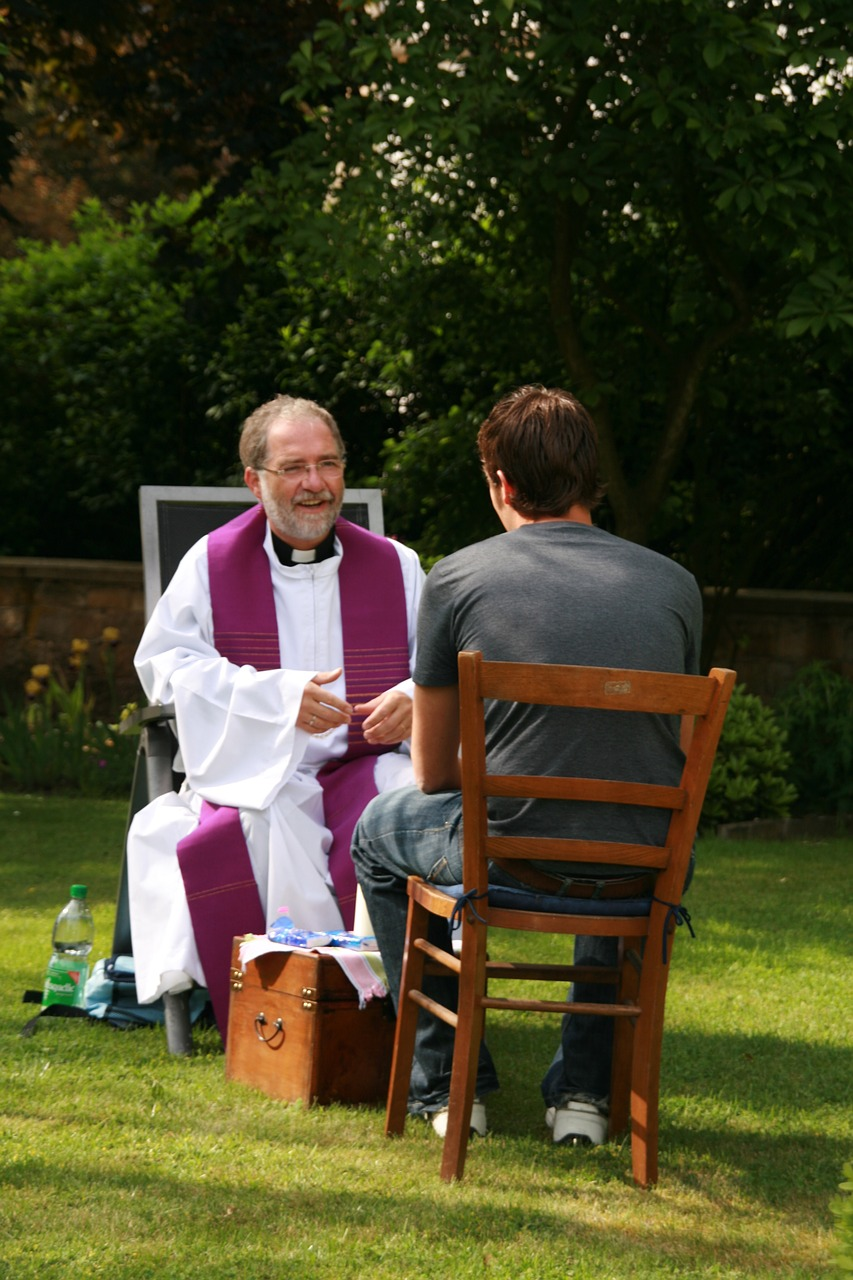